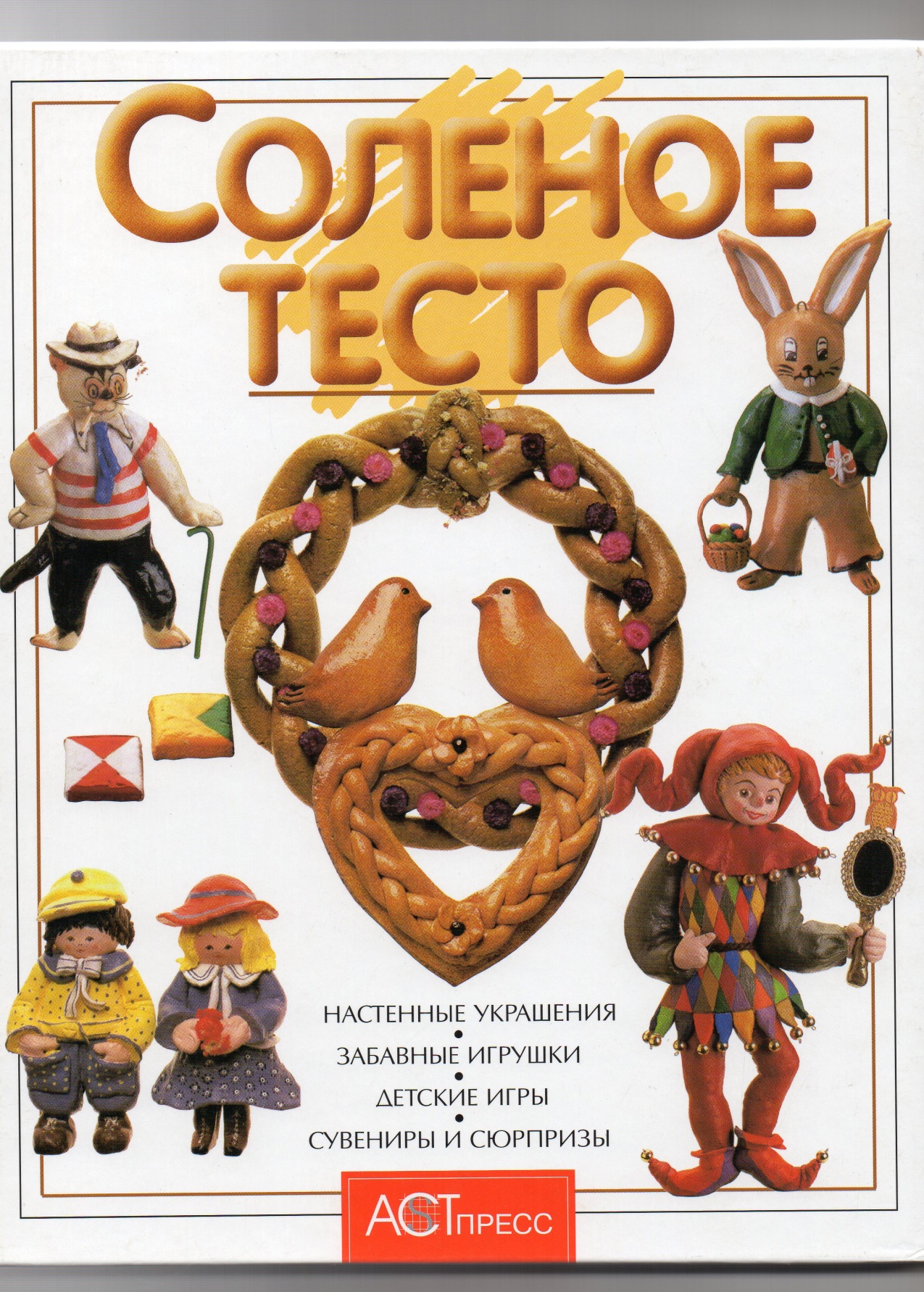 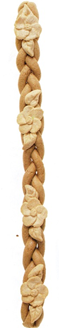 ЧТО  МОЖНО  СДЕЛАТЬ  ИЗ  СОЛЕНОГО  ТЕСТА?
Настенные украшения;
Забавные игрушки;
Сувениры и сюрпризы;
Детские игры;
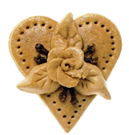 венок
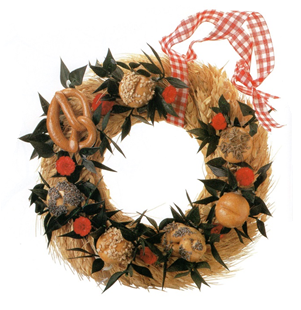 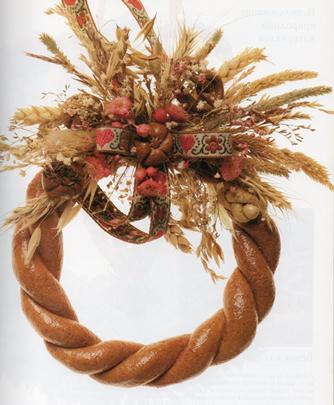 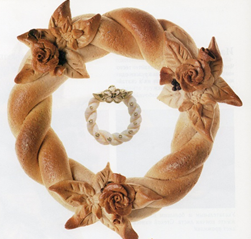 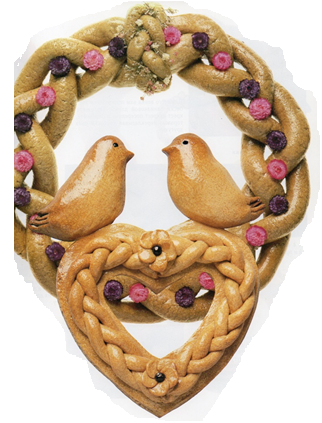 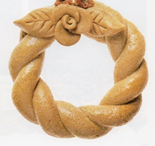 Кухонные украшения
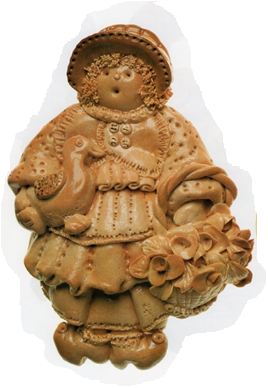 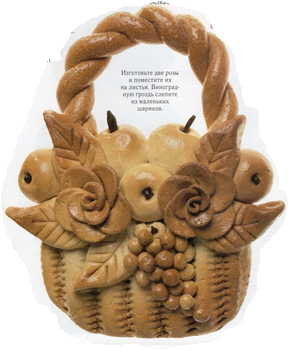 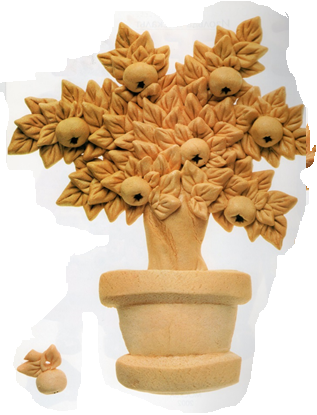 Сюжеты сказок для настенного пано
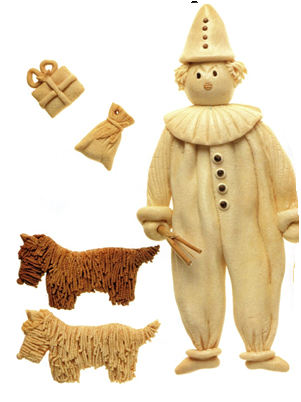 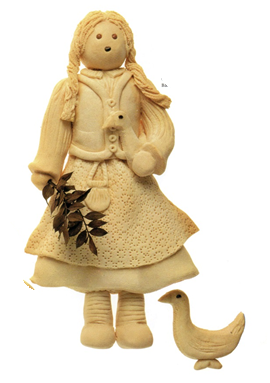 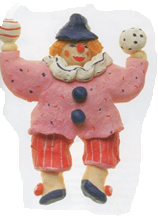 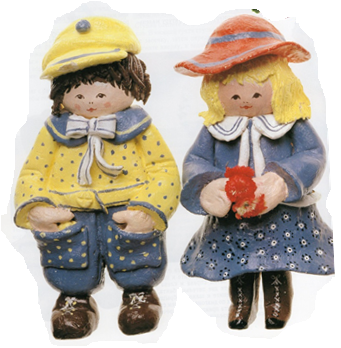 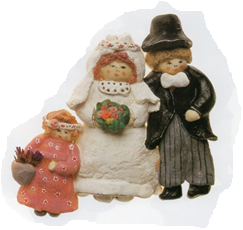 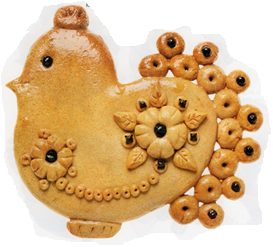 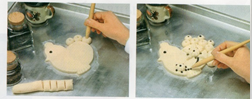 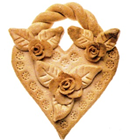 подвески
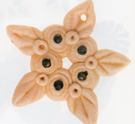 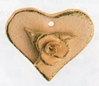 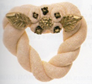 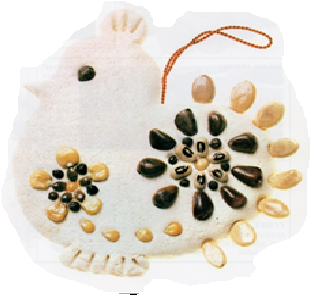 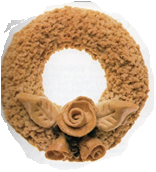 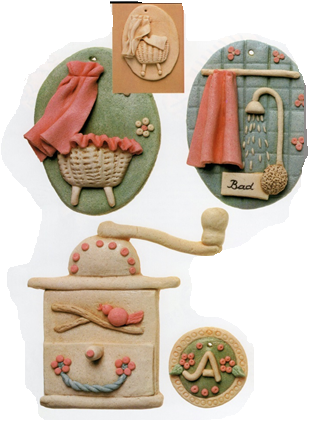 Красочные вывески
Рождественские украшения
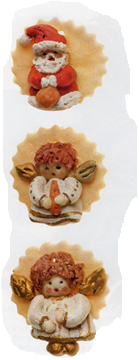 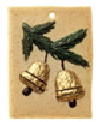 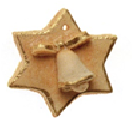 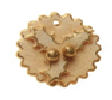 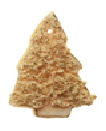 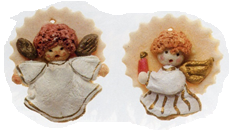 игрушки
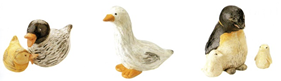 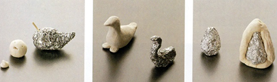 Детские игры.      Головоломки.
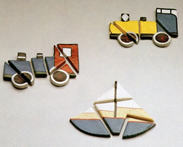 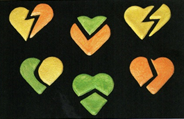 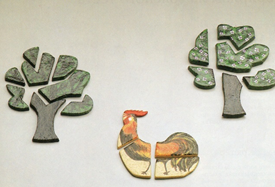 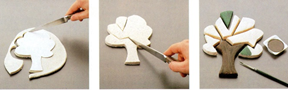 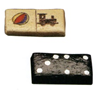 Коломино.   Домино.
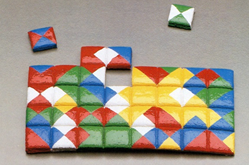 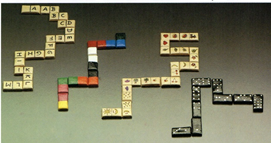 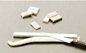 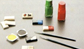 Игра в звездочки
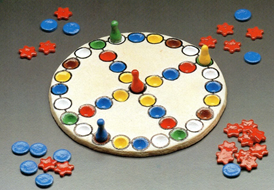 Приготовление соленого теста
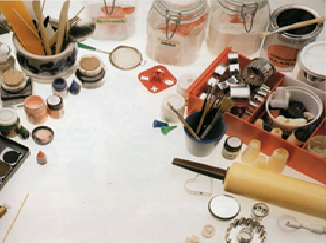 Рецептов соленого теста много,
необходимо самим поэкспериментировать и выбрать тот, с которым приятно работать.
Тесто может быть крутым или мягким в зависимости от количества воды и муки. Если во время вымешивания тесто крошится, добавьте немного воды, если же оно прилипает к рукам, нужно добавить муки.

Мука пшеничная — 2 стаканаСоль «Экстра» — 1 стаканВода —3/4 стакана;
Хорошо перемешайте соль и муку, постепенно добавляя холодную воду до получения однородной массы.
Чтобы соленое тесто не рвалось и не крошилось во время лепки, его нужно хорошо вымешивать и разминать, пока оно не станет эластичным.
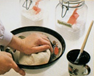 Совет
Эластичность теста и прочность изделий из него можно повысить, добавив при замешивании 1-2 чайные ложки сухого обойного клея, разведенного в небольшом количестве воды или перемешанного с мукой и солью до того, как добавить воду.
Способы изготовления изделий:вырезание формочками или по шаблону
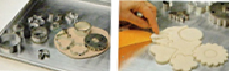 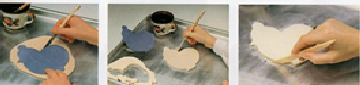 Существует несколько основных приемов лепки. В основе изготовления практически всех элементов лежат шарик и колбаска.
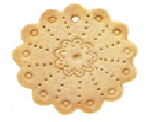 Отпечатки на тесте
Обработка теста предметами домашнего обихода часто дает впечатляющий эффект. Например, расческой можно нанести на тесто ажурный узор, а при помощи разных незатейливых вещиц поверхность изделия можно сделать рельефной.
Рельефные углубления можно сделать, вдавливая в тесто красивые пуговицы, колосья, травы. 
Из пуговиц, имеющих красивый рельефный узор, можно изготовить своеобразные печати.
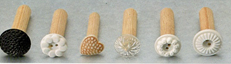 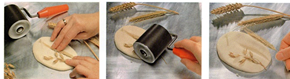 Раскатывание колбасок
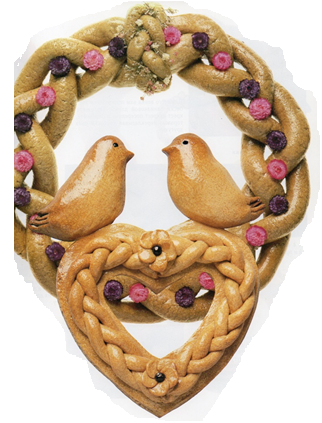 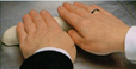 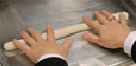 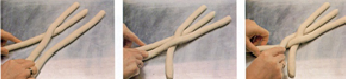 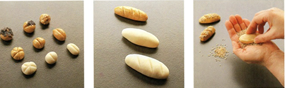 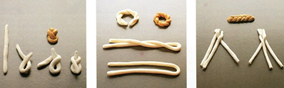 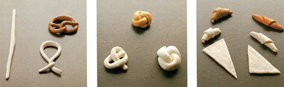 Чесноковыжималка
 Если вы воспользуетесь чесноковыжималкой, то из теста получатся кудряшки в форме спагетти. Из них вы сможете сделать для моделей волосы, шерсть и другие декоративные детали.
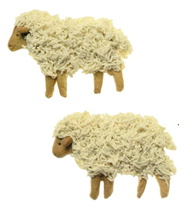 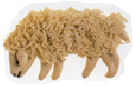 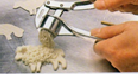 Расческа
Расческой на тесте можно отпечатать ребристый продольный узор, вдавливая ребра ее зубчиков в тесто. Кончиками острых зубцов расчески делают узор из точек.
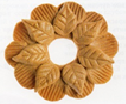 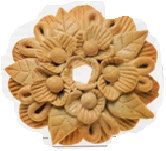 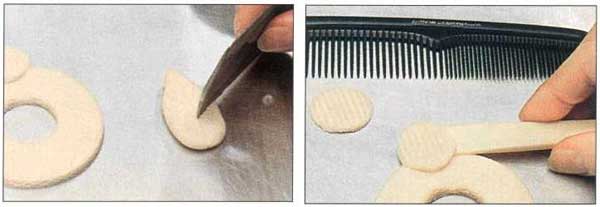 Чайное ситечко
Из теста, пропущенного через чайное ситечко, получается тончайшая «вермишель», если при замешивании теста была использована соль очень мелкого помола.
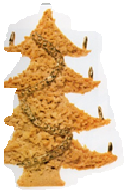 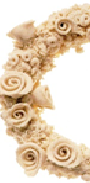 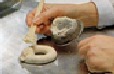 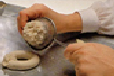 Приемы изготовления деревьев, листьев, цветов
Соединять детали удобно с помощью кисточки и воды. Вода  играет роль клея. Нанесите кисточкой небольшое количество воды на поверхности соединяемых деталей и аккуратно прижмите их друг к другу, стараясь не смять.     Если воды окажется слишком много, тесто может расползтись.
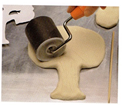 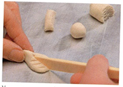 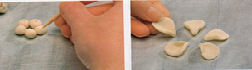 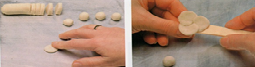 Изготовление розы
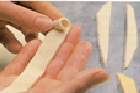 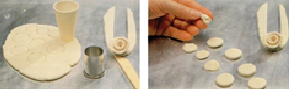 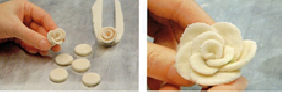 Сушка изделий из теста
Время сушки в духовом шкафу электроплиты
1 час — при t 50°С   (При слишком высокой температуре изделие может вздуться, 
иногда даже появляются трещины. )

тли
На открытом воздухе при комнатной температуре
Высушить поделку можно на открытом воздухе в сухом месте. 
Чем изделие толще, тем понадобится больше времени. 

После того как фигурки из соленого теста высушите в духовке, охладите их. 
Пока изделия горячие, они очень хрупкие, 

На отопительной батарее
Этим способом очень удобно пользоваться зимой, когда батареи 
центрального отопления хорошо нагреты. Поделку положите на фольгу
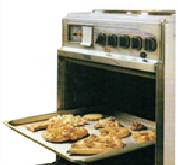 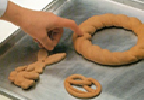 Раскрашивание
Готовые изделия можно раскрасить полностью или частично. Прекрасно смотрятся изделия цвета натурального теста с минимальным использованием красок. Однако если вы хотите полностью раскрасить изделие, рекомендуется использовать акриловые краски. После высыхания они не пачкают рук и не размазываются.

Гуашевые краски тоже могут быть использованы для раскрашивания. В этом случае в гуашь следует добавить немного клея ПВА.
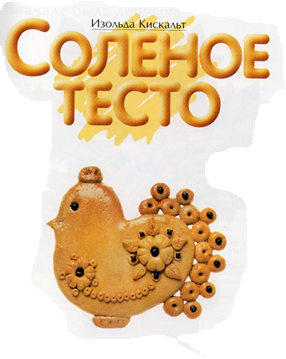